Figure 3. The putative mechanisms of polyglutamine toxicity in neurons. (Left) Toxicity of soluble ...
Hum Mol Genet, Volume 12, Issue suppl_2, 15 October 2003, Pages R173–R186, https://doi.org/10.1093/hmg/ddg295
The content of this slide may be subject to copyright: please see the slide notes for details.
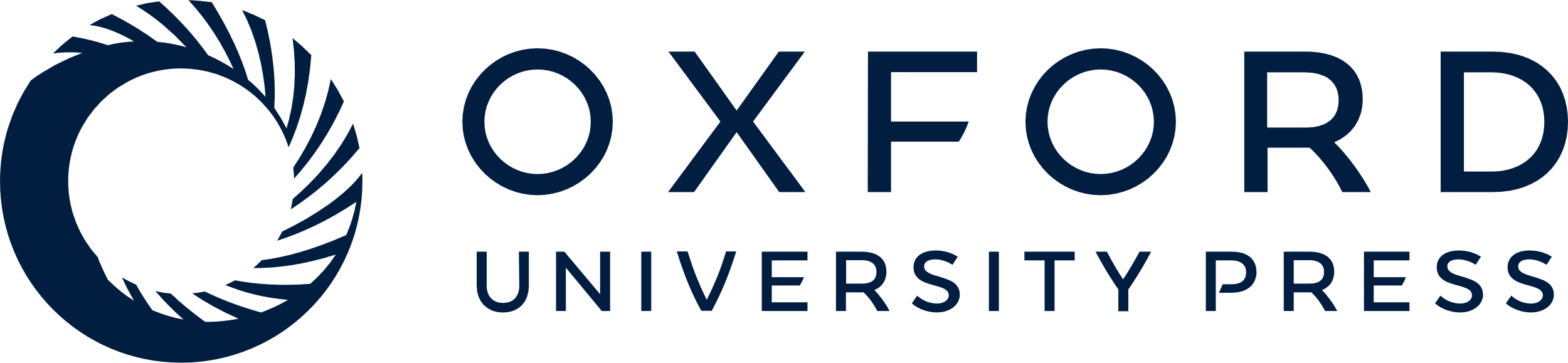 [Speaker Notes: Figure 3. The putative mechanisms of polyglutamine toxicity in neurons. (Left) Toxicity of soluble polyglutamine. Soluble expanded polyglutamine (1) binds to glutamine-rich components of the transcriptional machinery, such as CBP, TBP and TAFII130, thereby interfering with transcription (2). Moreover, it also associates with histone acetyltransferase domains of several histone acetylases, including CBP and P/CAF (3), leading to diminished acetylation of histones and ensuing repression of transcription. In the cytoplasm, expanded polyglutamine interferes with the ability of mitochondria to act as a buffer for cytosolic Ca2+ (4). This defect would probably predispose polyglutamine-expressing neurons to excitotoxicity. Finally, uncleaved polyglutamine peptides might accumulate inside the catalytic cavity of the proteasome, thereby gradually ‘poisoning’ the latter (5). (Middle) Toxicity of aggregated polyglutamine. Polyglutamine (micro)aggregates (6) gradually arise in the nucleus and/or cytoplasm of neurons, although the nucleus often seems to be the preferential site of aggregation. In the nucleus, such aggregates will sequester glutamine-rich transcriptional regulators, including CBP and TAFII130, leading to transcriptional dysregulation (7). Moreover, the aggregates might also recruit proteins that bind to the non-polyglutamine portions of the various disease proteins, thus interfering with their cellular functions (8). Moreover, by sequestering the proteasome (9) the aggregates could compromise the neuron's ability to degrade other misfolded and potentially harmful proteins. Finally, aggregates provide a suitable molecular surface for oligomerization-mediated activation of caspase-8 (10), leading to aberrant activation of cell death cascades. (Right) The toxic effects of aggregated polyglutamine might be attenuated (although not cancelled out) by sequestration of (micro)aggregates into larger structures, or ‘inclusions’ (11 and 12). These inclusions will have a markedly decreased surface-to-volume ratio, which will thwart their ability to recruit other cellular proteins and induce cellular dysfunction. Importantly, the cells might participate in formation of the inclusions by actively sequestering small aggregates into cellular structures specialized in storing and degradation of aggregated proteins, such as the nuclear promyelocytic leukaemia domains, or the perinuclear aggresome. Yet, these large polyglutamine aggregates might prove toxic in neuronal projections, where they would block axonal transport and incite axonal degeneration (13).


Unless provided in the caption above, the following copyright applies to the content of this slide:]